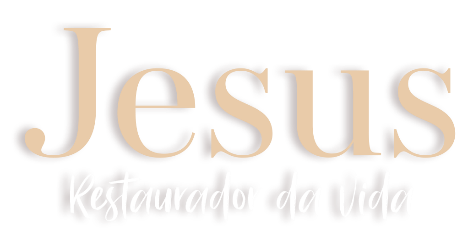 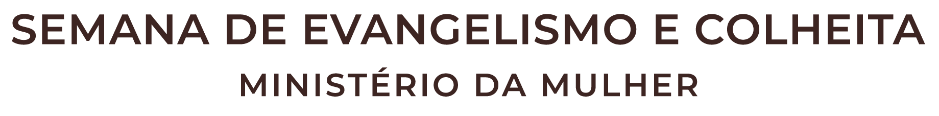 RESTAURAÇÃO DO CASAMENTO
Ao dirigir-se aos serventes da festa de casamento, a mãe de Jesus aconselhou: “Fazei tudo o que Ele vos disser” (Jo 2:5).

O conselho de Maria é simples, mas é cheio de significado e sabedoria!
Só Deus pode mudar seu cônjuge (e você).
João 2:3 traz o segredo para que um lar seja feliz. Maria disse: “Tendo acabado o vinho, a mãe de Jesus lhe disse: Eles não têm mais vinho”. Maria recorreu ao Único que poderia resolver as coisas e transformar a situação. Maria sabia que apenas Jesus poderia restaurar a honra e dignidade daquele casamento!
Só Deus pode mudar o ser humano, só Ele pode mudar o esposo, a esposa, o filho, a filha, o neto, a neta, o irmão, a irmã. 

Só Deus pode trazer felicidade 
a seu lar e casamento!
Há casais que vivem de aparência; outros sofrem violência no lar; alguns encaram diariamente o desprezo e a opressão. Outros estão certos de que o “vinho do amor” acabou. 

Assim como Maria, digamos a Jesus em humildade e com intensidade: 
“... NÃO HÁ MAIS VINHO”. 

Jesus fará milagres em seu lar 
e em sua vida matrimonial.
A oração e a fé são a chave para a mudança.
O texto de Ellen White diz: “Não que seja necessário, a fim de tornar conhecido a Deus o que somos; mas sim para nos habilitar a recebê-Lo. A oração não faz Deus baixar a nós, mas eleva-nos a Ele”. Contemos a Deus nossos problemas e O habilitemos a atuar em nossa vida, como fez Maria.
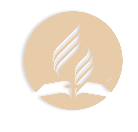 Casem três, quatro vezes, mudem de casa, de carro, de visual, mas sempre com a mesma pessoa.
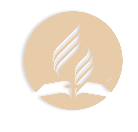 É A PRESENÇA DE JESUS QUE FAZ OS MILAGRES NO CASAMENTO E NOS FILHOS
Jesus quer entrar:
“Eis que estou à porta e bato; se alguém ouvir a minha voz e abrir a porta, entrarei em sua casa e cearei com ele, e ele, comigo.” Apocalipse 3:20Esse convite é feito a você e a mim também! Você vai abrir a porta de sua casa para que Jesus entre e restaure todas as coisas?
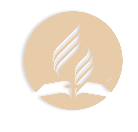 Jesus não Se contenta 
em passar. Ele quer entrar, posar, habitar, morar, ficar e 
viver para sempre!
Ações diferentes, resultados diferentes.
O grande gênio alemão Albert Einstein disse: “Insanidade é continuar fazendo sempre a mesma coisa e esperar resultados diferentes”. Parece óbvio, mas seguimos prejudicando e arruinando nossos relacionamentos ao fazer a “mesmíssima” coisa à espera de outro resultado.
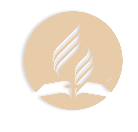 Jesus no lar é amor e respeito entre os cônjuges. 

Esta é a diferença: o amor! 

Só o amor pode restaurar seu casamento!
O dom de Cristo à festa nupcial, era um símbolo:
A água representa o batismo em Sua morte; o vinho, o derramamento de Seu sangue pelos pecados do mundo. A água para encher as talhas foi levada por mãos humanas, mas unicamente a palavra de Cristo podia comunicar-lhe a virtude doadora de vida. O mesmo quanto aos ritos que indicam a morte do Salvador. Unicamente pelo poder de Cristo, operando pela fé, é que têm eficácia para nutrir a espiritualidade” (Ellen White, O Desejado de Todas as Nações, p. 95).
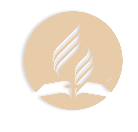 “...e lhe disse: Todos costumam pôr primeiro o bom vinho e, quando já beberam fartamente, servem o inferior; tu, porém, guardaste o bom vinho até agora.” 

Só Deus pode transformar água em um delicioso suco de uva de altíssima qualidade!

Segundo João 2:10, 
o amor reserva o melhor para o final.
Seu casamento precisa de chuvas de bênçãos, de águas que fazem milagres? 

Jesus é a única resposta!
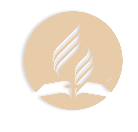